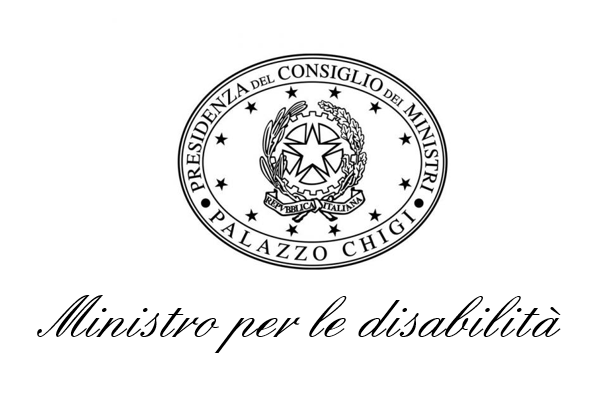 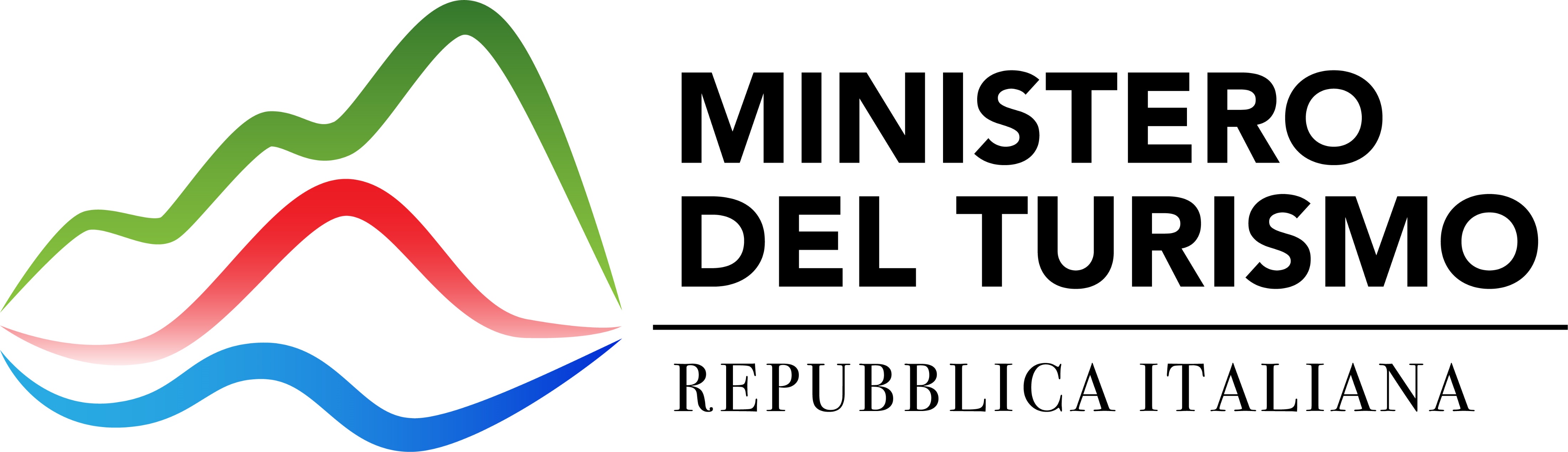 Conferenza Stampa Ministro del Turismo Massimo Garavaglia e Ministro per le Disabilità Erika Stefani20.04.2022
Presentazione decreto interministeriale Ministro del Turismo e Ministro per le Disabilità recante «Modalità di accesso e fruizione degli interventi a valere sul Fondo di cui all'art. 1 commi 176 e 177 della legge 30 dicembre 2021 n. 234, destinato alla realizzazione di interventi per l'accessibilità all'offerta turistica delle persone con disabilità»
RISORSE e FINALITA’
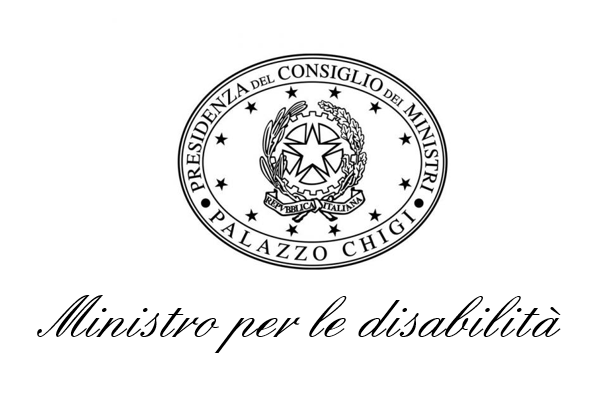 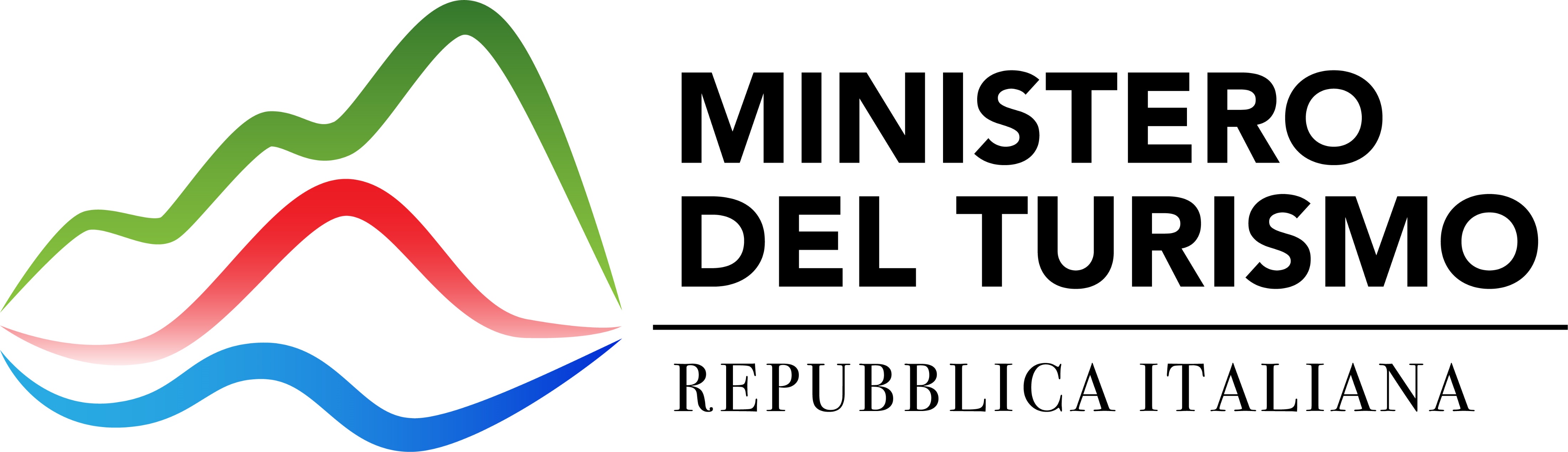 RISORSE > 6 Milioni di euro per il 2022, 2023 e 2024
FINALITA’> erogazione di servizi volti al rilascio delle certificazioni
UNI ISO 21902:2022 (standard turismo accessibile)
UNI CEI EN 17210:2021 (accessibilità e usabilità dell’ambiente costruito – Requisiti funzionali)
UNI/PdR 92:2020 (stabilimenti balneari – Linee guida per la sostenibilità ambientale, l’accessibilità, la qualità e la sicurezza dei servizi

Individuazione delle azioni necessarie ai fini del riconoscimento delle predette certificazioni.
DESTINATARI
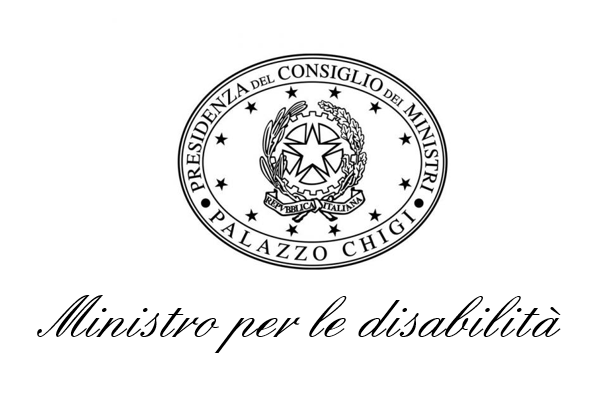 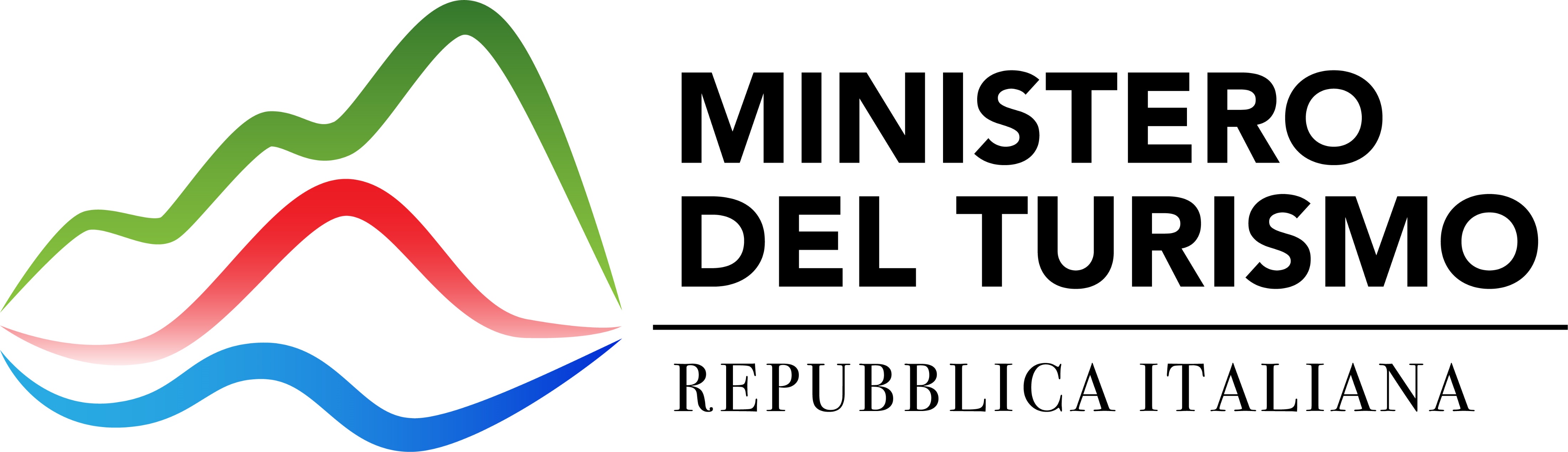 Esercizi alberghieri (ATECO 55.10.00)
Esercizi extra-alberghieri (ATECO 55.20.10; ATECO 55.20.20; ATECO 55.20.30; ATECO 55.20.40; ATECO 55.20.51; ATECO 55.20.52; ATECO 55.23.50; ATECO 55.30.00; ATECO 55.90.10; ATECO 55.90.20);
Stabilimenti termali (ATECO 96.04.20);
Stabilimenti balneari (ATECO 93.29.20);
Strutture dirette allo svolgimento di attività sportive di maggiore interesse per la fruizione turistica, siano esse pubbliche o private, aperto al pubblico giornaliero.
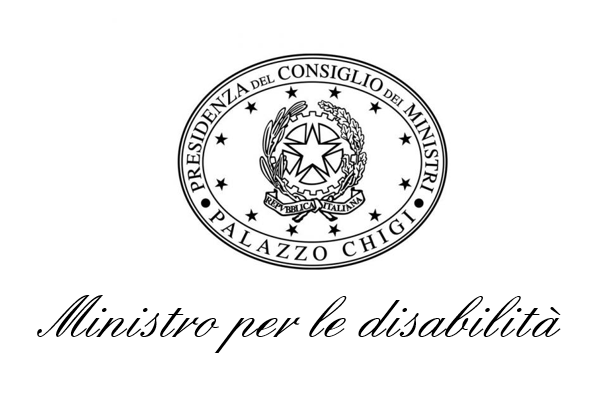 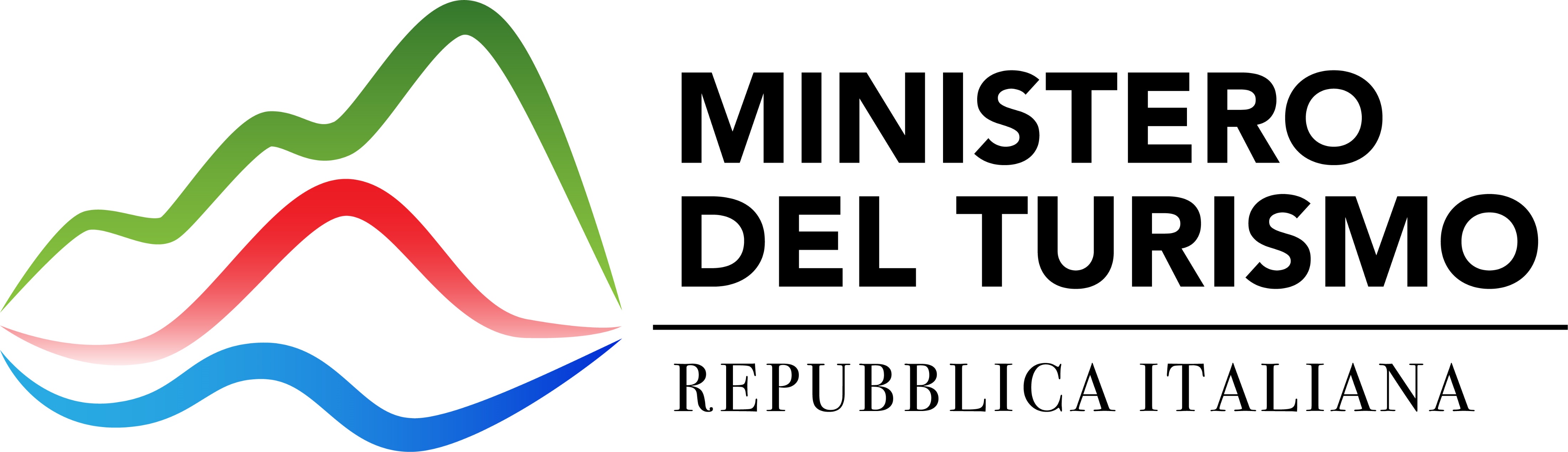 QUANTIFICAZIONE RISORSE SPETTANTI AI BENEFICIARI
35% delle risorse complessive> destinato alle strutture costruite sotto forma di catene alberghiere;
20% delle risorse complessive> destinato a stabilimenti termali e balneari;
Per gli altri beneficiari l’ammontare delle risorse non è soggetto ad alcun limite.
ADEMPIMENTI SUCCESSIVI
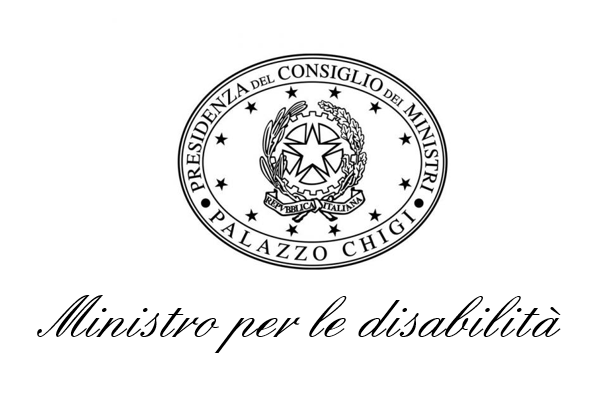 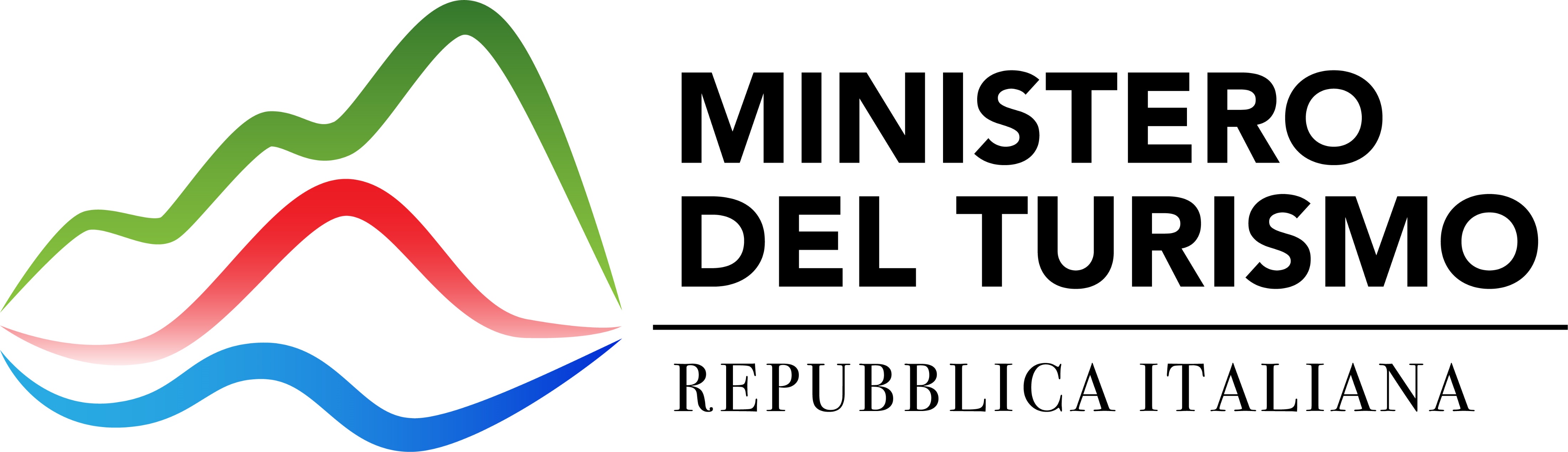 Entro 45 giorni dalla registrazione del decreto da parte degli organi di controllo, il Ministero del Turismo pubblicherà sul proprio sito web istituzionale un Avviso Pubblico contenente le modalità per la costituzione dell’elenco degli enti qualificati.

Entro 60 giorni dalla registrazione del decreto da parte degli organi di controllo, il Ministero del Turismo pubblicherà sul proprio sito web istituzionale un Avviso pubblico per consentire ai destinatari di presentare le domande attraverso piattaforma telematica.